ЗАПОРОЖСКИЙ ГОСУДАРСТВЕННЫЙ МЕДИЦИНСКИЙ УНИВЕРСИТЕТЛекция № 3
Биоэтические проблемы взаимодействия медицины с фармацией. Социальная этика медицины.  Проведения клинических исследований лекарственных препаратов, новых медицинских технологий.Система фармакологического надзора в Украине.
старший преподаватель
Петрихин В.П.
План лекции:

Этика и мораль – основные категории биоэтики.
Социальная этика медицины.
Биоэтические проблемы взаимодействия медицины с фармацией.
Проведения клинических исследований лекарственных препаратов, новых медицинских технологий.
Система фармакологического надзора в Украине.
Биоэтика  
(с греческого языка βιοσ - жизнь, ετηοσ - обычай) 
нормативные знания, которые охватывают нравственную (моральную) проблематику, связанную с развитием биомедицинских наук, касающихся вопросов жизни, генетики, медицинских исследований.
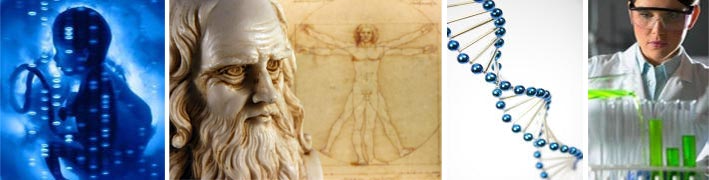 Мораль – одна из форм общественного сознания, представляющая собой совокупность норм и правил поведения, характерных для людей данного общества.
Этикой – называют науку, занимающейся определением нравственной ценности человеческих стремлений и поступков.
Термин « этика» 
применяют в том случае, когда имеют в виду теорию морали, научное обоснование той или иной моральной системы, того или  иного понимания добра и зла, долга, совести .
 Т.е. – означает систему норм нравственного поведения.
Следовательно, этика и мораль – категории, определяющие принципы поведения человека и общества.
Мораль это форма общественного сознания, а этика это теория  морали.
Исследуя самые жгучие, злободневные проблемы, касающиеся каждого человека, этика становится совсем другой наукой.
 Изменяются законы взаимоотношений между людьми, следовательно изменяется и проблемное поле для этики . 
Сегодня она занимается изучением не только медицинских проблем  но интересуется и социальными, политическими, биологическими, экологическими вопросами.
Возникновение прикладной этики 
основная причина
необходимость вновь защитить интересы человека, напомнить о его достоинстве.
1965г. в США г. Хастингтоне открылся "Институт по изучению социальной этики и наук о жизни" 

В Хастингонском центре, начались проводиться активные исследования, связанные с проблемами жизни и смерти.
Медицинская этика одна из наиболее развитых видов прикладной этики говорит об обязанностях врача, на протяжении тысячелетий, стремилась регулировать сложные взаимоотношения, возникавшие между врачами и больными.
 
 Биоэтика стоит на страже прав пациентов.
Социальная этика медицины
 – это этика общественной жизни, учение об этических отношениях и обязанностях, обусловливаемых самой жизнью человека в обществе.
Предметом социальной медицины является общественное здоровье. 

Категория «общественное здоровье» имеет, по крайней мере, два смысловых аспекта: медицинский и нравственный. 

Первый из них и является приоритетным для социальной медицины. 

Второй для социальной этики.
Здоровье нации зависит не только от состояния науки и достижений медицины в области профилактики, лечения и реабилитации,
 но и от участия всего общества в его формировании, охране и укреплении.
На социальном уровне медицинская этика касается проблем распределения медицинских ресурсов, их доступность и социальную справедливость.
Доступность медицины - это право каждого пациента на получение врачебной помощи, возможность оплатить медицинские услуги.

 Предполагается, что эту обязанность должно взять на себя общество.
«Справедливость  - понятие о должном, соответствующее определенному пониманию сущности человека и его неотъемлемых прав. Это категория морально-правового, а также социально-политического сознания, поскольку оно оценивает общественную действительность, подлежащую сохранению или изменению»
 Д.Н.Константинов «Философская энциклопедия».
«Справедливость – это беспристрастие, справедливое отношение к кому – и чему-нибудь» словарь Д.Н.Ушакова.
В.И.Даль уравнивает справедливость с правосудием и правдой.

«справедливый  – это правильный, сделанный законно, по правде, по совести, по правоте»
Справедливость - это право пациента получать медицинскую помощь, свободную от предубеждений и фаворитизма.
Принцип справедливости можно сформулировать так: 
каждый должен получить то, что ему причитается.
ВОЗ в генеральной стратегии для национальных служб здравоохранения «Здоровье для всех в 21 столетии» определила критерии, к которым должны стремится все страны:
Полная доступность первичной, бесплатной медико-санитарной помощи;
 Процент от валового национального продукта, который выделяется на здравоохранение должен быть 7 -8 % (практически составляет не более 3,5 %);
Средняя продолжительность жизни  должна быть не меньше 75 лет, а составляет 67,8.
Уровень младенческой смертности не должен превышать
  9 на 1000 живорожденных, а составляет 12 -15 на 1000.
5. Процент детей, которые родились с массой тела 2500 граммов и меньше, должен быть не больше 3,5 %.
Биоэтические проблемы взаимодействия медицины с фармацией.
Биоэтическая этика проведения клинических исследований лекарственных препаратов, новых медицинских технологий
Доказательная медицина.

Добросовестное, точное и сознательное использование лучших результатов клинических исследований для выбора лечения конкретного больного.


Приказ МЗ Украины АМН Украины от 19.02.2009 г. № 102 «Об утверждении методических рекомендаций …»
Обобщение результатов статистических исследований. 

Кокрановское Сотрудничество – международная организация исследователей, поставивших своей целью оценить эффективность всех лечебных вмешательств, новых лекарственных препаратов  путем обобщения  
(систематического обзора) результатов  всех клинических испытаний.
(в честь английского эпидемиолога Арчи Кокрана).
Систематический обзор – основывается на результатах существующих 
 рандомизированных  контролируемых клинических исследованиях (РКИ).

Представляет собой заранее разработанный план поиска, оценки, отбора и обобщения данных из нескольких исследований.
РКИ
 являются фундаментом доказательной медицины, так как на их основе происходит принятие научно-обоснованных решений и проводится мета-анализ.
Рандомизированное контролируемое исследование – наиболее точный способ выявления причинно-следственных связей между лечением и исходом заболевания, а также определения экономической эффективности лечения. Такое исследование имеет ряд особенностей:   • случайное распределение пациентов по сравниваемым группам;   • пациенты и исследователи до завершения работы не знают, какое именно лечение проводится в каждой из сравниваемых групп (хотя проведение таких двойных слепых исследований не всегда возможно);   • все группы, за исключением экспериментальных, получают идентичную терапию;      • анализ сфокусирован на определении степени различий результатов между сравниваемыми группами.
Отличительной особенностью современных РКИ является неукоснительное следование этическим нормам. 
До включения в исследование его потенциальный участник должен на добровольной основе подписать информированное согласие, где в доступной форме должна быть изложена цель исследования, возможные осложнения или неудобства, преимущества, связанные с участием больного в исследовании, и альтернативные методы лечения.
Мета-анализ 
– статистический анализ большой совокупности результатов статистического анализа отдельных исследований с целью интеграции их достижений 
(Glass, Gene 5,1976).
Для организации этой работы, оттачивания методологии мета-анализа, проведения систематизированных обзоров и распространения их результатов в медицинской среде в1992 г. в Англии был образован
 «Cochrane Centre» , а год спустя – зарегистрирована международная организация 
 «Кохрейн Коллаборейшин».
Фармакологический надзор

  представляет собой научную область и практическую деятельность, которая связана с выявлением, оценкой, пониманием и профилактикой
 неблагоприятных негативных последствий или какой-либо другой проблемы, имеющей отношение к ЛС (ВОЗ, 2004).
В Украине фармакологический надзор 
это государственная 
система сбора, научной оценки и контроля информации о побочных реакциях лекарственных средств в условиях их обычного применения
с целью принятия соответствующих регуляторных решений относительно зарегистрированных в стране лекарственных средств.
Нормативная база осуществления фармакологического надзора в Украине
Закон Украины «О лекарственных средствах» 1996 г., с изменениями и дополнениями 1998 г.
Приказы МЗ Украины: 
	27.12.2006 г. № 898 «Об утверждении Порядка осуществления надзора за побочными реакциями ЛС, разрешенных к медицинскому применению в Украине» (гармонизирован с директивами ЕС)
01.09.2009 г. №654 «Об утверждении Плана мероприятий по улучшению осуществления после регистрационного надзора за безопасностью и эффективностью ЛС в стационарах учреждений здравоохранения»
31.08.2010 г. № 736 “О мероприятиях по  внедрению мониторинга  безопасности и эффективности ЛС в стационарах учреждений здравоохранения”
Основные принципы.
Профессионализм.
 Добросовестность.
Доброжелательность.

Духовные качества.
Сочувствие.
Душевность.
Сострадание.
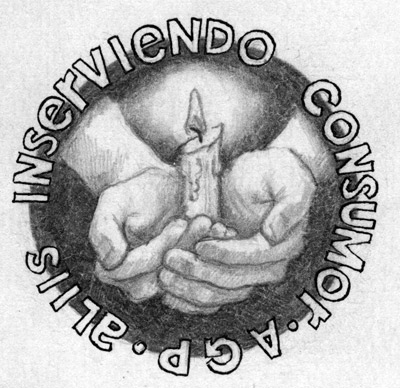 «Светя другим, сгораю сам»
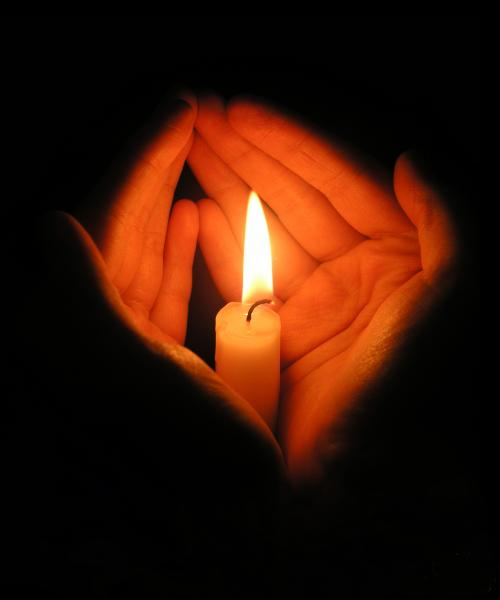 Спасибо за внимание 